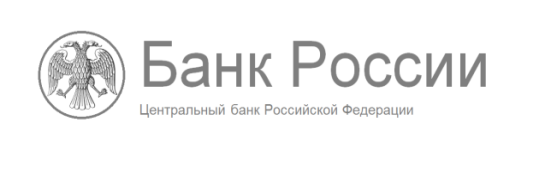 Федеральный закон от 29.07.2017 № 281-ФЗ «О внесении изменений в отдельные законодательные акты Российской Федерации в части совершенствования обязательных требований к учредителям (участникам), органам управления и должностным лицам Управляющих компаний»
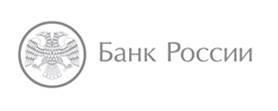 2
Федеральный закон от 29.07.2017 № 281-ФЗ
29 июля 2017 года был принят Федеральный Закон № 281-ФЗ «О внесении изменений в отдельные законодательные акты Российской Федерации в части совершенствования обязательных требований к учредителям (участникам), органам управления и 
должностным лицам финансовых организаций».
Целью  изменений является унификация обязательных требований к учредителям (участникам), органам управления и должностным лицам финансовых организаций.
Настоящий закон вступает в силу  по истечении 180 дней после дня его официального опубликования – 28 января 2018 года.
3
Федеральный закон от 29.07.2017 № 281-Фз
Федеральный закон № 281-ФЗ вносит изменения в следующие федеральные законы:
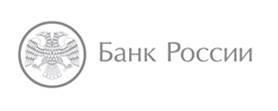 4
Федеральный закон от 29.07.2017 № 281-ФЗ
Основные новшества, установленные Федеральным законом 281-ФЗ
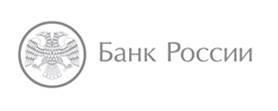 5
Федеральный закон от 29.07.2017 № 281-ФЗ
Основные новшества, установленные Федеральным законом 281-ФЗ
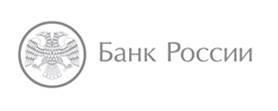 6
Федеральный закон от 29.07.2017 № 281-ФЗ
Основные новшества, установленные Федеральным законом 281-ФЗ
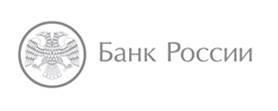 7
Федеральный закон от 29.07.2017 № 281-ФЗ
Требования  к владельцам и контролерам.
Лицом,  имеющим право (прямо или косвенно) либо совместно с иными лицами распоряжаться более 10% акций (долей) составляющих уставный капитал УК, не может являться:
ЮЛ, зарегистрированное в государствах или на территориях, предоставляющих льготный режим налогообложения (перечень утверждается Минфином).
ЕИО, Заместитель ЕИО, 
Член КИО, Руководитель филиала СО
ЮЛ, у которого за совершение нарушения была отозвана  лицензия на осуществление деятельности на финансовом рынке,  либо сведения о котором были исключены из реестра финансовых организаций
Лицо, не соответствующее требованиям к деловой репутации
ЮЛ в случае, если  ЕИО этого ЮЛ не соответствует требованиям к деловой репутации
Лицо, не соответствующее требованиям к финансовому положению
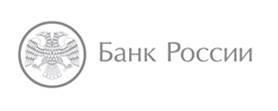 8
Федеральный закон от 29.07.2017 № 281-ФЗ
Основания для отказа в предоставлении предварительного согласия (последующего одобрения) на совершение сделок с акциями (долями) УК.
Выявление неудовлетворительного финансового положения  приобретателя  более 10% акций (долей) УК или лица, устанавливающего контроль в отношении акционеров (участников) УК
ЕИО, Заместитель ЕИО, 
Член КИО, Руководитель филиала СО
Признание приобретателя более 10% акций (долей) УК или  лица, устанавливающего контроль в отношении акционеров (участников) УК, а также ЕИО ЮЛ совершающего указанную сделку, не соответствующими требованиям к деловой репутации
Несоответствие лица приобретающего более 10% акций (долей) УК или устанавливающего контроль в отношении акционеров (участников) УК требованиям, предъявляемым к владельцам и контролерам
Наличие иных оснований, предусмотренных федеральными законами и принимаемыми в соответствии с ними нормативными актами Банка России
12
Федеральный закон от 29.07.2017 № 281-ФЗ
Перечень должностных лиц Управляющей компании, к которым предъявляются квалификационные требования
ЕИО, Заместитель ЕИО, 
Член КИО, Руководитель филиала СО
Единоличный исполнительный орган
Заместитель ЕИО
Член коллегиального исполнительного органа
Главный бухгалтер
Заместитель главного бухгалтера
Член Совета Директоров (Наблюдательного Совета)
Контролер – руководитель СВК
Специальное должностное лицо по ПОД/ФТ
Иные лица, для которых наличие квалификационного аттестата обязательно
Временно исполняющий обязанности по указанным должностям
10
Федеральный закон от 29.07.2017 № 281-ФЗ
Перечень должностных лиц Управляющей компании, к которым предъявляются требования деловой репутации
ЕИО, Заместитель ЕИО, 
Член КИО, Руководитель филиала СО
Единоличный исполнительный орган
Заместитель ЕИО
Член коллегиального исполнительного органа
Главный бухгалтер
Заместитель главного бухгалтера
Руководитель филиала
Главный бухгалтер филиала
Член Совета Директоров (Наблюдательного Совета)
Контролер – руководитель СВК
Сотрудник службы внутреннего контроля
СДЛ по ПОД/ФТ
Иные лица, для которых наличие квалификационного аттестата обязательно
Временно исполняющий обязанности по  должностям
11
Федеральный закон от 29.07.2017 № 281-ФЗ
Перечень должностных лиц Управляющей компании, назначение (избрание) которых на должности  допускается с предварительного согласия Банка России
ЕИО, Заместитель ЕИО, 
Член КИО, Руководитель филиала СО
Зам ЕИО
Рук. Ф-ла
ЕИО
Член КИО
ГБ
ВРИО
Контролер (Рук. СВК)
Зам ГБ
ГБ. 
Ф-ла
ВРИО без получения согласия  - не более чем на два месяца со дня освобождения  должности
Согласие может быть реализовано не позднее шести месяцев со дня его выдачи
Уведомление БР о назначении - в течении трех рабочих дней, следующих за днем назначения, об освобождении – не позднее рабочего дня, следующего за днем принятия решения
Федеральный закон от 29.07.2017 № 281-ФЗ
.
12
Перечень должностных лиц Управляющей компании,  о назначении (избрании) которых необходимо уведомлять Банк России
ЕИО, Заместитель ЕИО, 
Член КИО, Руководитель филиала СО
СДЛ ПОД/ФТ
ЧСД (НС)
Лица с квалификационными Аттестатами (специалисты)
ВРИО
Сотрудник СВК
Уведомление БР об избрании (прекращении полномочий), назначении (освобождении от должности) - в течении трех рабочих дней со дня принятия решения
Федеральный закон от 29.07.2017 № 281-ФЗ
.
13
Должности в КО, НПФ, УК, Страховых организациях и МФК для которых установлен запрет на занятие иных должностей
ЕИО, Заместитель ЕИО, 
Член КИО, Руководитель филиала СО
Единоличный исполнительный орган
Заместитель ЕИО
Член коллегиального исполнительного органа
Главный бухгалтер
Заместитель главного бухгалтера
Руководитель филиала
Главный бухгалтер филиала
Указанные лица не вправе осуществлять функции руководителя, главного бухгалтера в других организациях, являющихся кредитными организациями, иностранными банками, страховыми или клиринговыми организациями, профессиональными участниками рынка ценных бумаг, организаторами торговли на товарных и (или) финансовых рынках, акционерными инвестиционными фондами, специализированными депозитариями инвестиционных фондов, паевых инвестиционных фондов и негосударственных пенсионных фондов, организациями, осуществляющими деятельность по пенсионному обеспечению и пенсионному страхованию, управляющими компаниями ИФ, ПИФ и НПФ, микрофинансовыми компаниями, а также в организациях, занимающихся лизинговой деятельностью или являющихся аффилированными лицами по отношению к  ФО (за исключением случая, если эти компании являются по отношению друг к другу основным и дочерним хозяйственными обществами).
14
Федеральный закон от 29.07.2017 № 281-Фз
Базы данных, ведущиеся в соответствии со статьями 75 и 767 ФЗ «О Центральном банке Российской Федерации (Банке России)»
15
Федеральный закон от 29.07.2017 № 281-Фз
Порядок обжалования решения о признании квалификации и (или) деловой репутации неудовлетворительной
Жалоба должна иметь документальное обоснование
Лицо вправе обжаловать признание его не соответствующим квалификационным требованиям и (или) требованиям к деловой репутации в судебном порядке только после обжалования их в порядке, установленном ФЗ № 281-ФЗ
16
Федеральный закон от 29.07.2017  № 281-ФЗ
Федеральный закон от 29.07.2017  № 281-ФЗ
Порядок обжалования решения о признании квалификации и (или) деловой репутации неудовлетворительной
Порядок обжалования решения о признании квалификации и (или) деловой репутации неудовлетворительной
Лицо вправе обратиться с жалобой о признании его несоответствующим квалификационным требованиям и (или) требованиям к деловой репутации в течение 30 дней с момента, когда лицу стало известно об указанном факте
Отмена ранее принятых Банком России  решений в случае принятия Комиссией БР решения об удовлетворении жалобы и сообщение заявителю
Федеральный закон от 29.07.2017 № 281-ФЗ
.
17
Особенности раскрытия информации неограниченному кругу лиц информации о структуре и составе акционеров (участников), о лицах, под контролем либо значительным влиянием которых находится компания
КО
Информация должна  раскрываться на сайте Банка России
ЕИО, Заместитель ЕИО, 
Член КИО, Руководитель филиала СО
Информация должна раскрываться на сайте организации
 и сайте Банка России
НПФ
Информация должна раскрываться на сайте организации с направлением информации в Банк России
Управляющая компания
Страховая организация
МФК
18
Федеральный закон от 29.07.2017 № 281-Фз
Квалификационные требования  предъявляемые к руководителям, должностным лицам и собственникам УК
19
Федеральный закон от 29.07.2017  № 281-ФЗ
О
Квалификационные требования, предъявляемые к руководителям и должностным лицам   УК
20
Федеральный закон от 29.07.2017  № 281-ФЗ
Критерии деловой репутации руководителей, должностных лиц и собственников УК
21
Федеральный закон от 29.07.2017  № 281-ФЗ
О
Требования, предъявляемые к деловой репутации
22
Федеральный закон от 29.07.2017  № 281-ФЗ
О
Требования, предъявляемые к деловой репутации
23
Федеральный закон от 29.07.2017  № 281-ФЗ
О
Требования, предъявляемые к деловой репутации
24
Федеральный закон от 29.07.2017  № 281-ФЗ
О
Требования, предъявляемые к деловой репутации
25
Федеральный закон от 29.07.2017  № 281-ФЗ
О
Требования, предъявляемые к деловой репутации
26
Федеральный закон от 29.07.2017  № 281-ФЗ
О
Требования, предъявляемые к деловой репутации
27
Федеральный закон от 29.07.2017  № 281-ФЗ
О
Требования, предъявляемые к деловой репутации
28
Федеральный закон от 29.07.2017  № 281-ФЗ
О
Требования, предъявляемые к деловой репутации
29
Федеральный закон от 29.07.2017  № 281-ФЗ
О
Требования, предъявляемые к деловой репутации
30
Федеральный закон от 29.07.2017  № 281-ФЗ
О
Требования, предъявляемые к деловой репутации
31
Федеральный закон от 29.07.2017  № 281-ФЗ
О
Требования, предъявляемые к деловой репутации
32
Федеральный закон от 29.07.2017  № 281-ФЗ
О
33
Федеральный закон от 29.07.2017  № 281-ФЗ
О
34
Федеральный закон от 29.07.2017  № 281-ФЗ
О
Требования, предъявляемые к деловой репутации
35
Федеральный закон от 29.07.2017  № 281-ФЗ
О
Требования, предъявляемые к деловой репутации
36
Федеральный закон от 29.07.2017  № 281-ФЗ
О
Требования, предъявляемые к деловой репутации
37
Федеральный закон от 29.07.2017  № 281-ФЗ
О
Требования, предъявляемые к деловой репутации
38
Федеральный закон от 29.07.2017  № 281-ФЗ
О
Требования, предъявляемые к деловой репутации
39
Федеральный закон от 29.07.2017  № 281-ФЗ
О
Требования, предъявляемые к деловой репутации
40
Федеральный закон от 29.07.2017  № 281-ФЗ
О
Требования, предъявляемые к деловой репутации
41
Федеральный закон от 29.07.2017  № 281-ФЗ
О
Требования, предъявляемые к деловой репутации
42
Федеральный закон от 29.07.2017  № 281-ФЗ
О
Требования, предъявляемые к деловой репутации
Спасибо за внимание!